Візуальна комунікація в інтернет-мережі
Для студентів першого освітнього рівня (бакалаври)
З розвитком комунікаційних технологій сучасна людина дедалі більше часу приділяє масово-інформаційній діяльності. Оскільки в основі людської діяльності лежить візуальна комунікація, то цей курс має на меті ознайомлення студентів з основними особливостями візуальної комунікації у мережі, її складовими та функціями. Важливим для студента-видавця або студента-редактора є ознайомлення з основними моделями й теоріями візуальної комунікації.
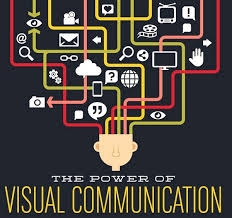 У результаті вивчення навчальної дисципліни студент повинен знати:
особливості візуального каналу сприйняття інформації;
специфіку гармонійного поєднання кольорів та тонів;
засоби нефотографічного ілюстрування інформації на сайтах, порталах та інших інформаційних ресурсах Інтернету (інфографіка, малюнки, карикатури, комікси тощо);
технічні основи фотографії як різновиду візуальної комунікації;
базові та споріднені жанри фотожурналістики.
У результаті вивчення навчальної дисципліни студент повинен уміти:
використовувати засоби впливу на візуальний канал сприйняття інформації;
обирати та створювати якісний ілюстративний медіаконтент;
працювати у безкоштовних сервісах зі створення інфографіки.
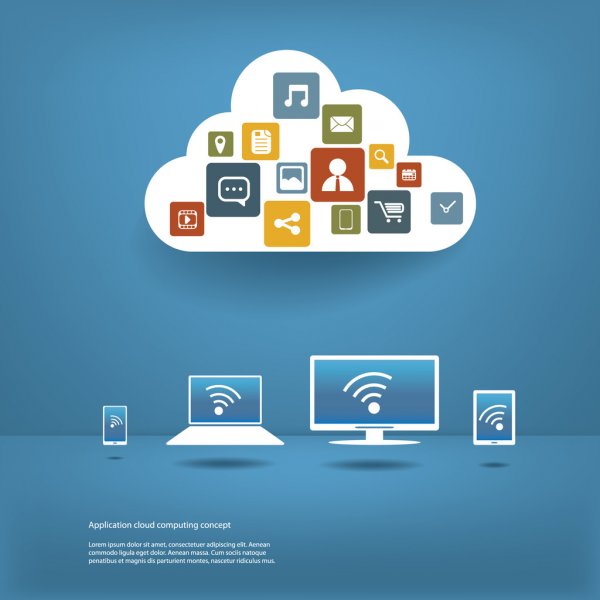